тусламж үйлчилгээн дахь үйлчлүүлэгчийн аюулгүй байдал, Шри Ланка улсын туршлага
Dr. S. Sridharan
Эрүүл мэндийн яам ,Төлөвлөлт хариуцсан дэд захирал
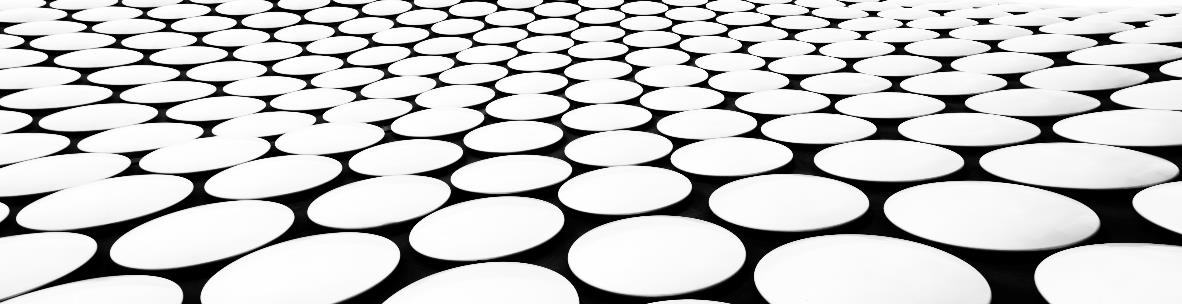 [Speaker Notes: ДЭМБ, 2021 оны 3 сарын 5-ны олон улсын хурал
Орчуулга, ЭМХТ, МИА]
Хүн ам: 22.1 сая
9 муж
Газар нутаг: 64, 630 кв.км
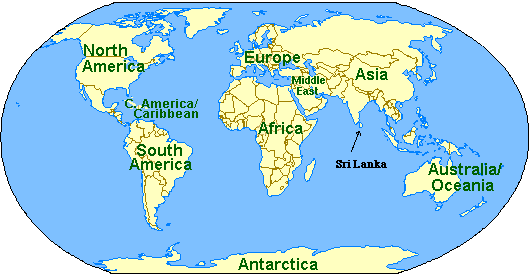 ДНБ-ний 3.8% -ийг  эрүүл мэндийн зардал эзэлдэг 
 1.82 тэрбум ам дол– Төсөв
Нэг хүнд ногдох эрүүл мэндийн нийт зардал 119 ам дол (2017)
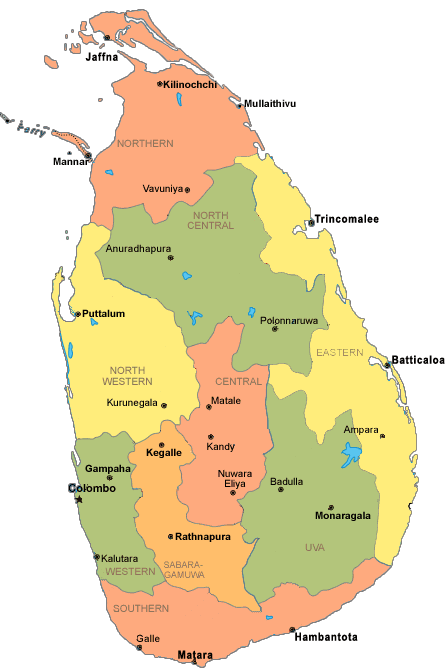 Бичиг үсэг тайлагдсан байдал 
Нийт хүн амын 92,6 %
 Эрэгтэй: 93.6% 
Эмэгтэй: 91.7% (2015 он.)
[Speaker Notes: Шри Ланка улс  Өмнөд Азид хамаарах ба Энэтхэгийн далайн Шри Ланка арал дээр оршдог. Хойд талаараа Энэтхэг, баруун талаараа Мальдивтай усаар хиллэнэ.  Хүснэгтэд заасан үзүүлэлтүүд]
2019 он Үйлчүүлэгчийн аюулгүй байдлын өдөр
2017 он Чанар, аюулгүй байдлын мэргэжлийн диплом
2016 он Сөрөг үр дагаврыг бүртгэх хуудас
2014 он Улирлын гүйцэтгэлийг хянах, аудит хийх
2013 он Аюулгүй ажиллагааны хяналтын хуудас
2012 он чанар аюулгүй байдлын үндэсний хөтөлбөр
2010 он Чанар аюулгүй байдлын  удирдамж
2008 он 93 эмнэлзүйн удирдамж
2005 он  Захын эмнэлгүүдэд
Түүхэн дэх хөгжлийн үе шатууд
2003 он Төвийн эмнэлэгүүдэд
2000 он Хөтөлбөрийг эргэн нэвтрүүлсэн
1989 он Чанарын баталгаажилтын хөтөлбөрийг анх санаачилсан
[Speaker Notes: 1989 онд чанарын баталгаажилтын хөтөлбөрийг санаачилсан боловч улс орны нөхцөл байдалтай холбоотой хэрэгжүүлж чадаагүй, 2000 онд эргэн нэвтрүүлсэн ба 2012 он хүртэл чанар, үйлчлүүлэгчийн аюулгүй байдлын үндэсний хөтөлбөрийн суурь тавигдсан ба 2017онд  чанар аюулгүй байдлын мэргэжлийн дипломтой болсон байна.]
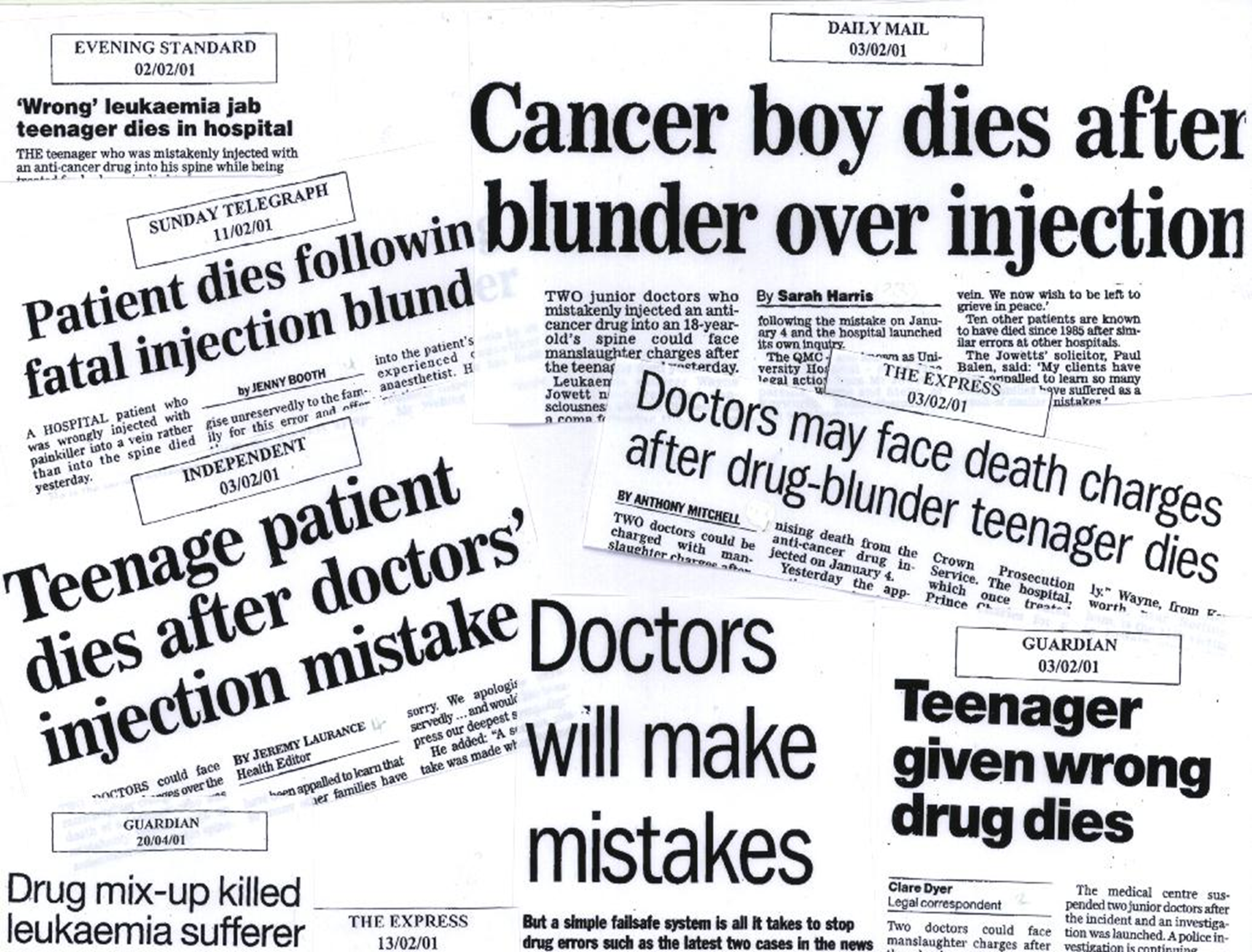 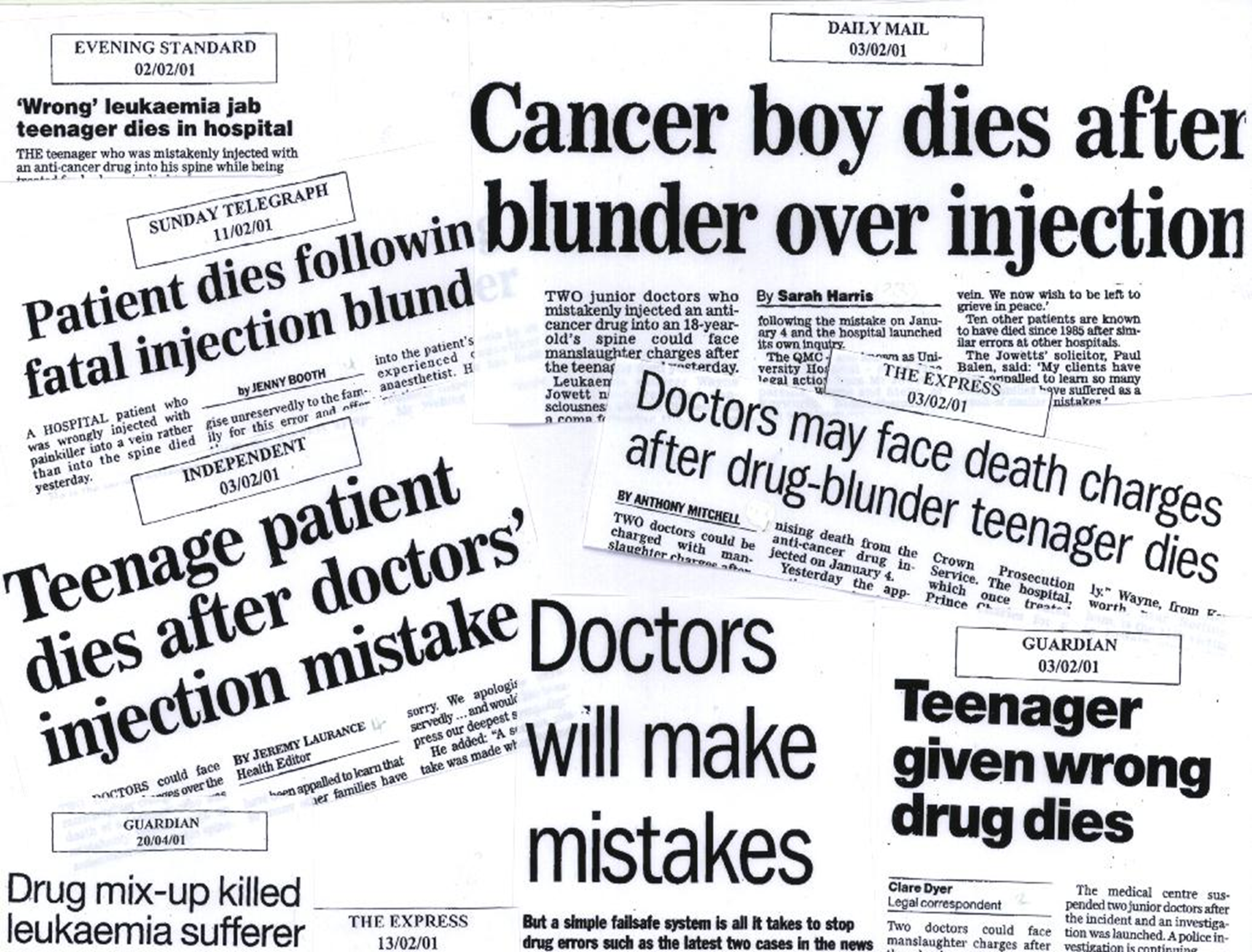 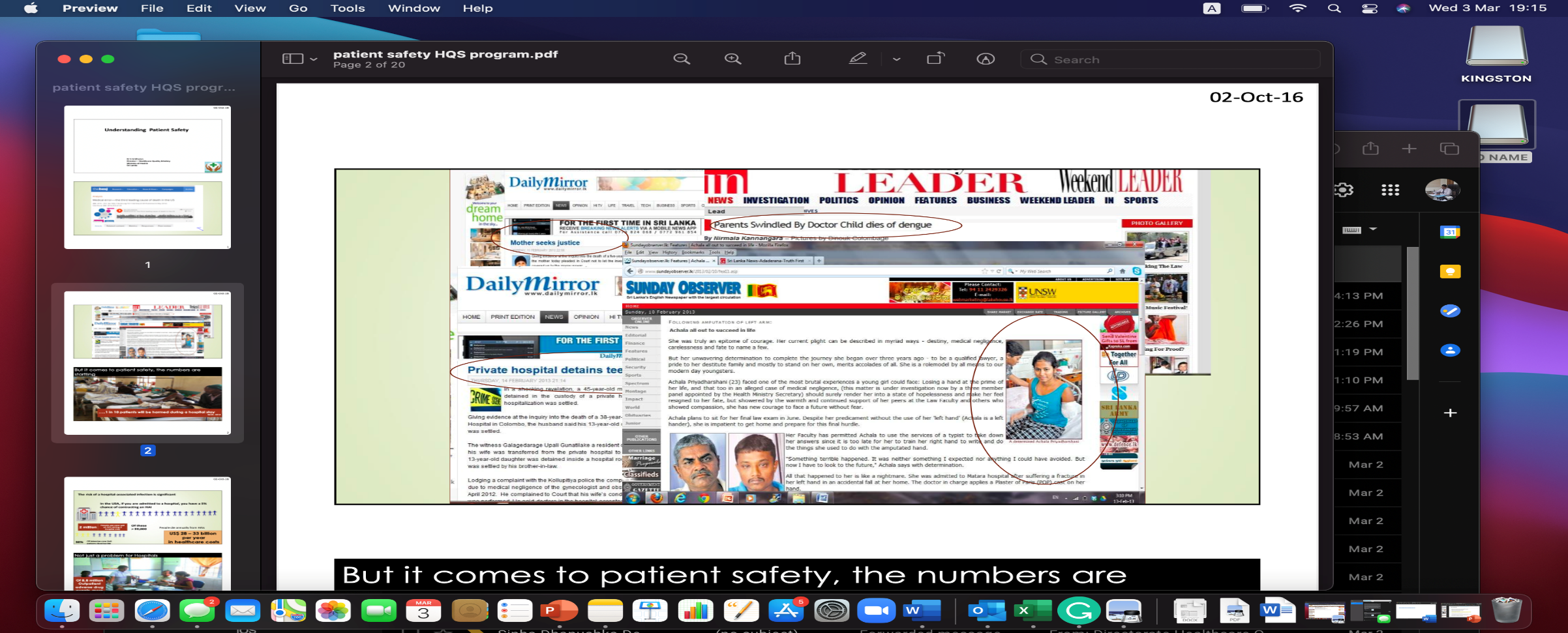 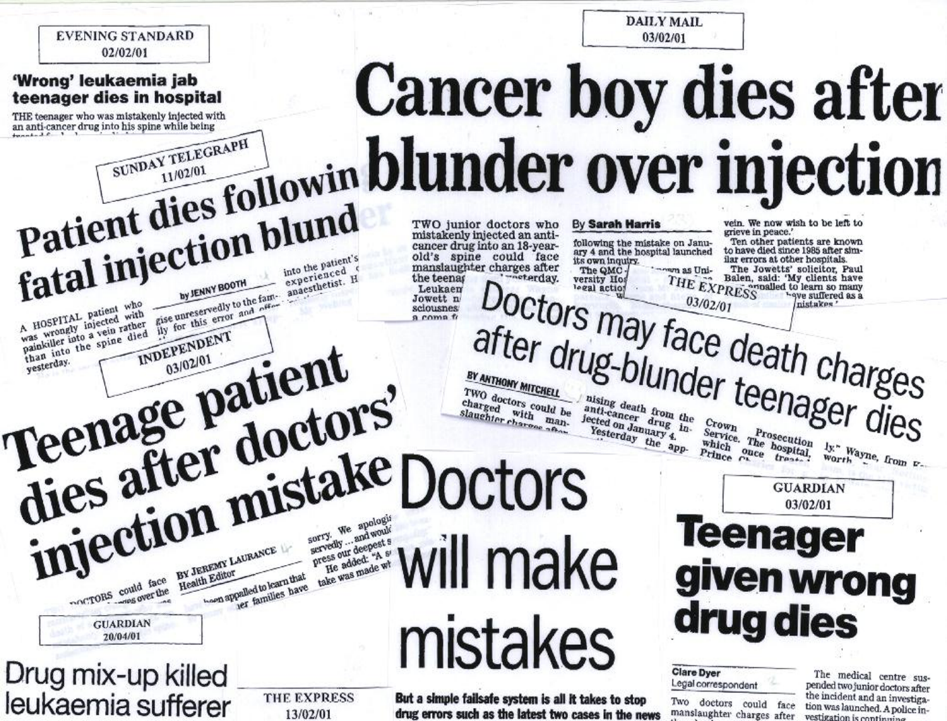 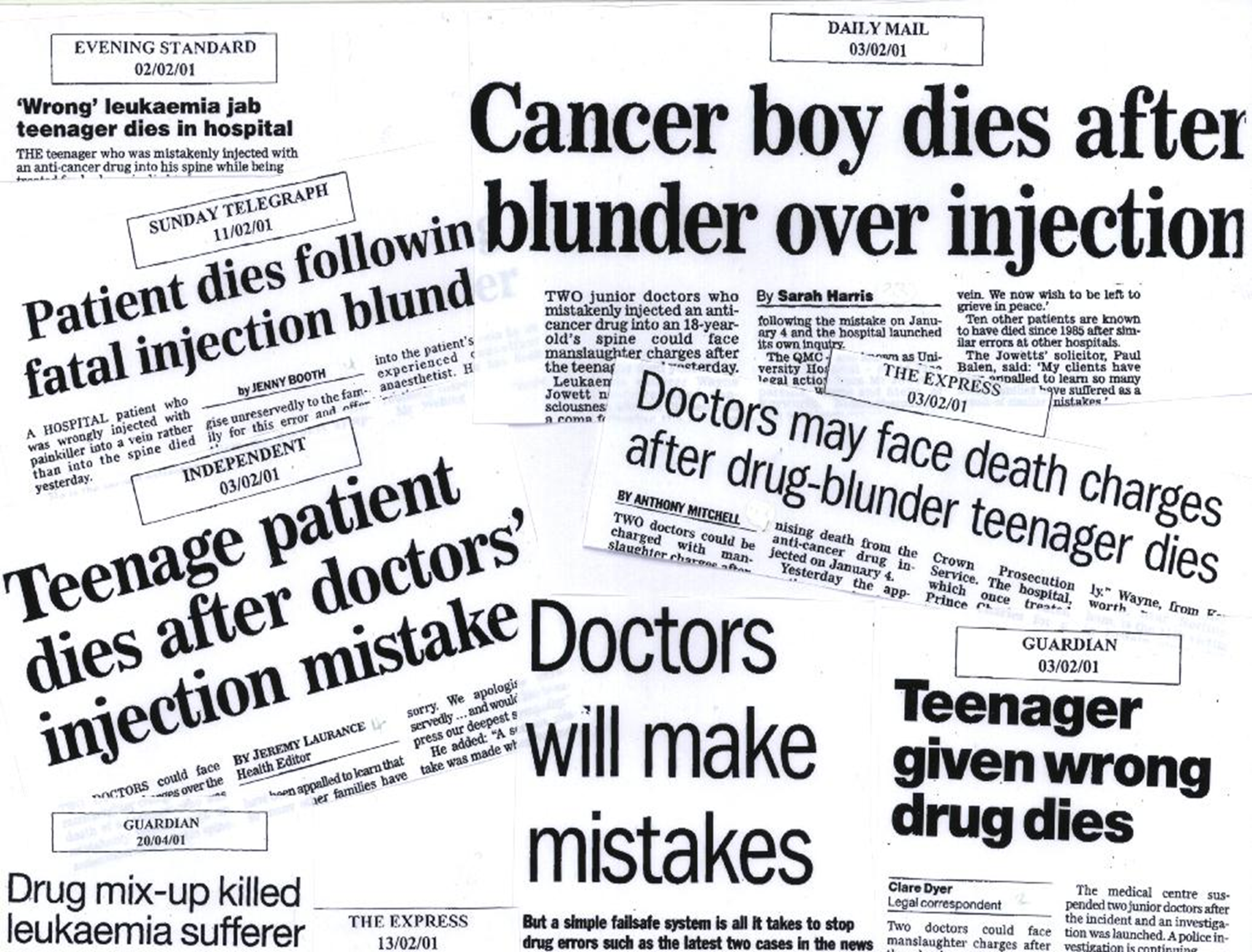 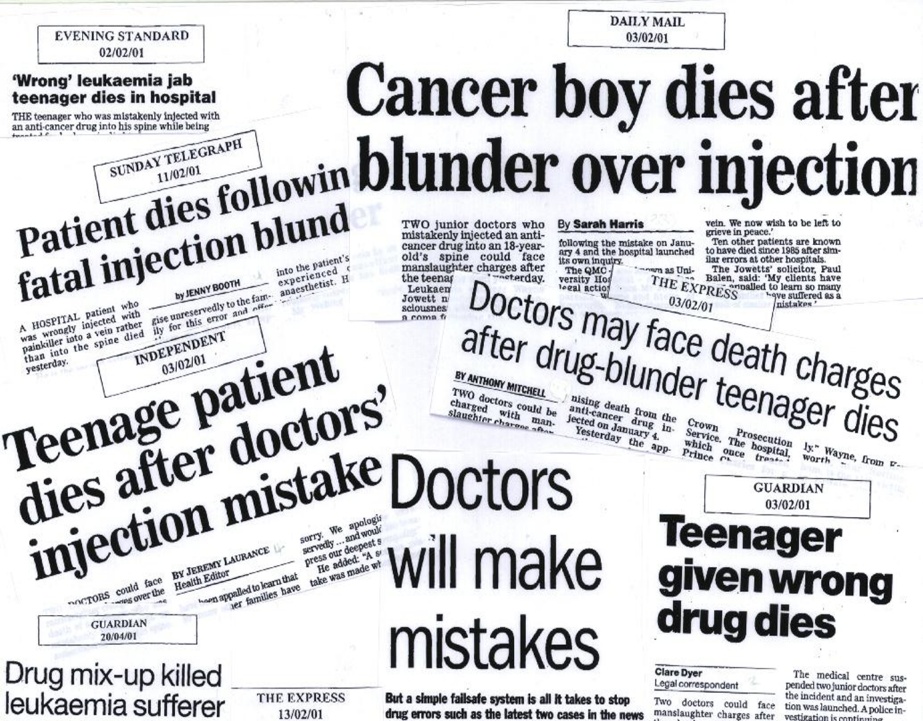 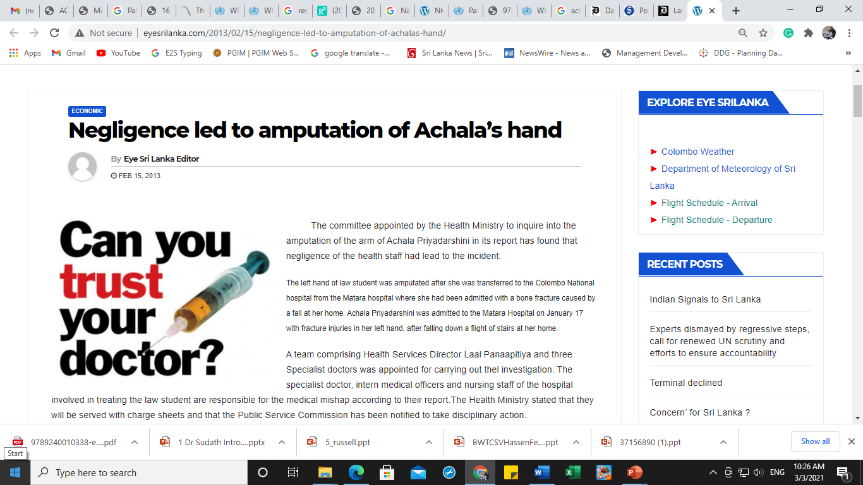 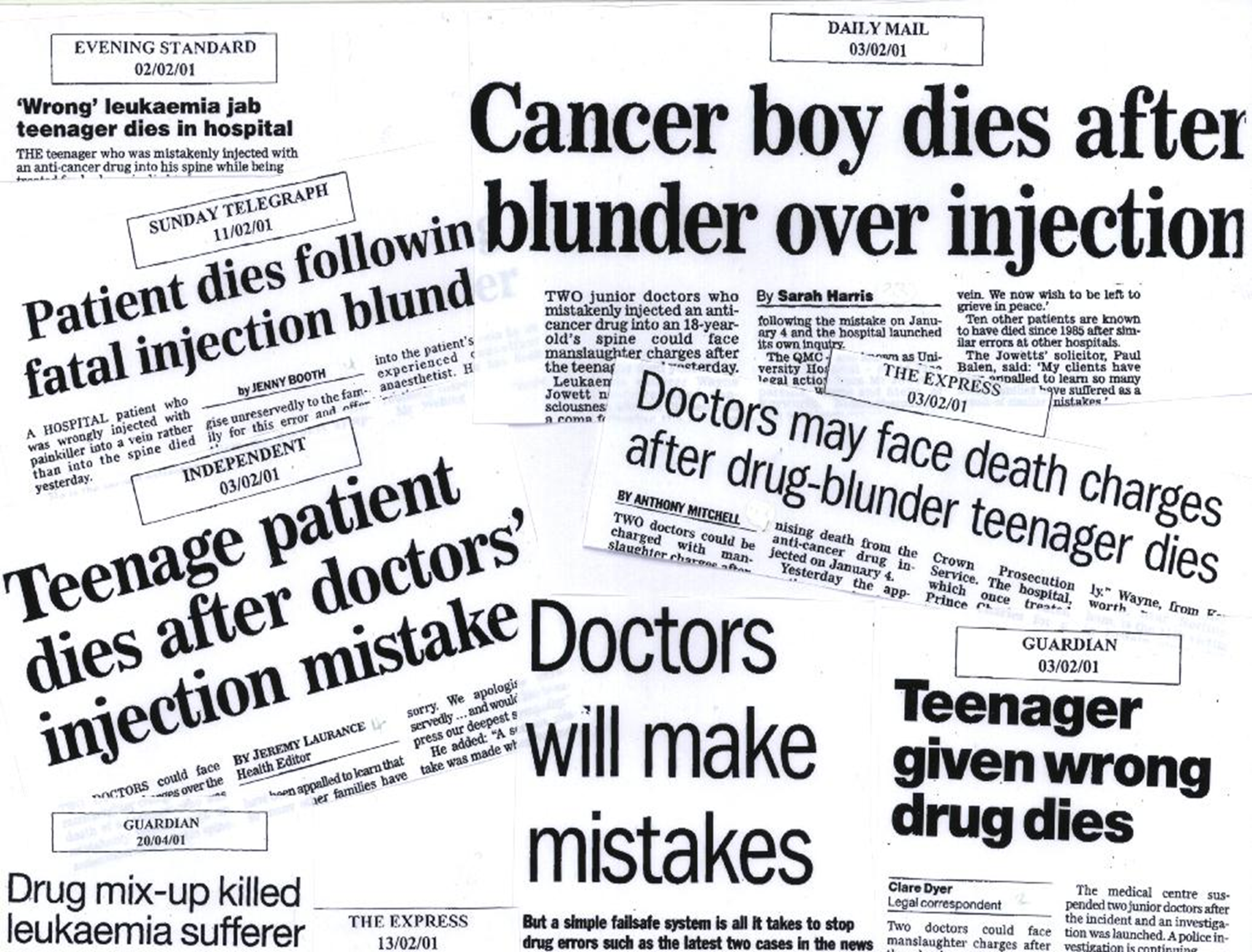 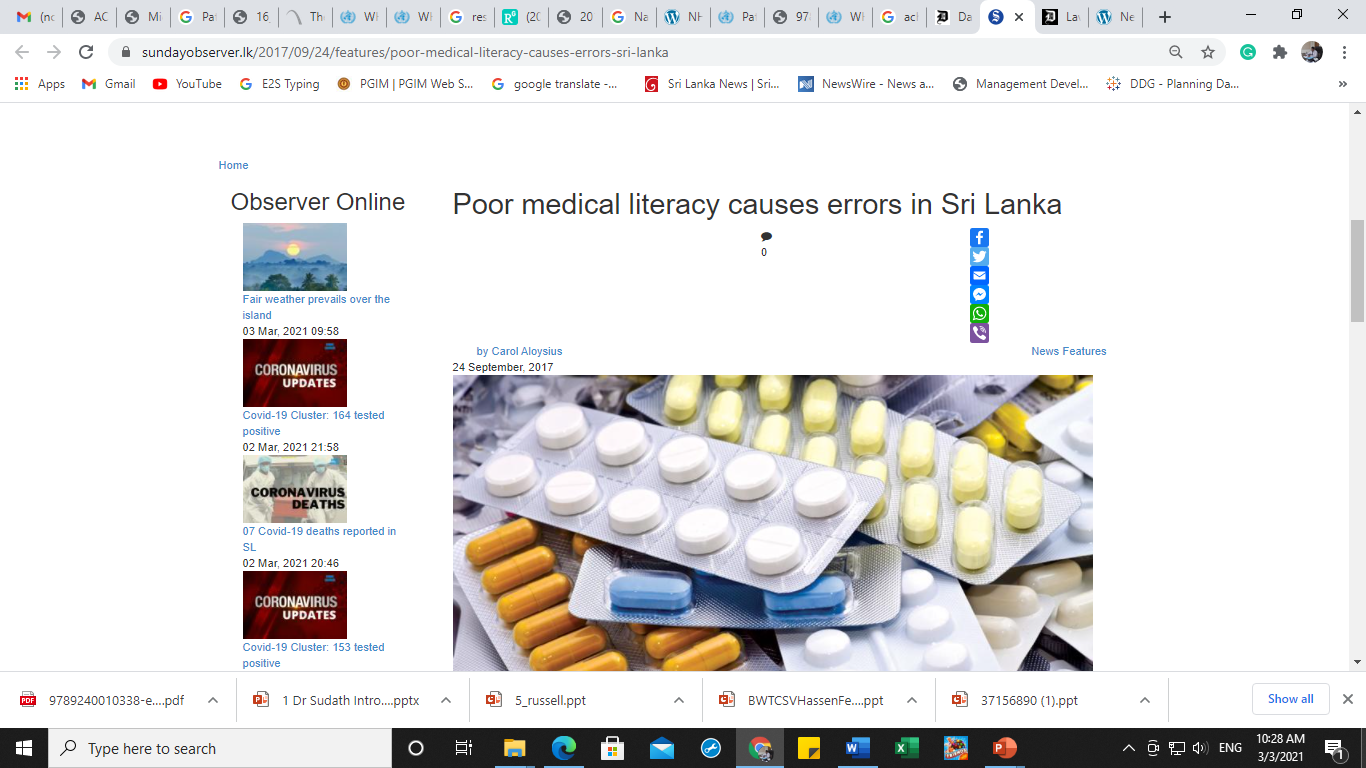 [Speaker Notes: Үйлчлүүлэгчийн аюулгүй байдал яагаад бидэнд чухал байсан бэ? Сонин хэвлэл олон нийтийн сүлжээгээр эмтэй холбоотой алдаа гарч эрэгтэй хүүхэд нас барсан талаар бичсэн. мөн Ковидын үеийн хөл хорионы улмаас шуудангаар илгээсэн эмний заавар эмийн эсрэг заалтыг бичсэн байсан боловч үйлчлүүлэгчийн эцэг эх нь эмнэлгийн нэршил зэргийн талаар ойлголтгүйн улмаас хүүхдэд нь эмийн сөрөг үр дагавар илэрч нас барсан байна. Бичиг үсэг мэддэг ч гэсэн анагаахын хэллэг, нэршлийн мэдэхгүй байх тохиолдол байсаар байна.]
Үйлчлүүлэгчийн аюулгүй байдал, тохиолдын бүртгэл  сургалтын тогтолцооны зорилго
Тусламж үйлчилгээтэй холбоотой сөрөг үр дагавар гарах явдал хэвлэл мэдээллийн хэрэгслээр хурцаар шүүмжлэгдэж байсан
Бусад улс орнуудын сургамж / АНУ , Англи/
Үйлчлүүлэгчийн гомдол ихээр гарах болсон
Чанаргүй тусламж үйлчилгээний зардлын асуудал сөхөгдөж ирсэн учир 
УЛС ОРНЫ ХЭМЖЭЭНД ҮЙЛЧЛҮҮЛЭГЧИЙН АЮУЛГҮЙ БАЙДАЛ, ТУСЛАМЖ ҮЙЛЧИЛГЭЭНИЙ СТАНДАРТЫГ ХАНГАХ  шаардлага зүй ёсоор тавигдсан
[Speaker Notes: Энэ талаар арга хэмжээ авах зайлшгүй шаардлага тулгарсан ба бид чанар аюулгүй байдлын хөтөлбөрийг нэвтрүүлэхдээ АНУ, Английн туршлагыг судалсан. Дээрх зорилгуудыг шийдвэрлэх үүрэг даалгаврыг ЭМЯ-наас даалгасан.]
Apга зам
Үндэсний статистик
Мэдээллийн тандалт ба хяналт
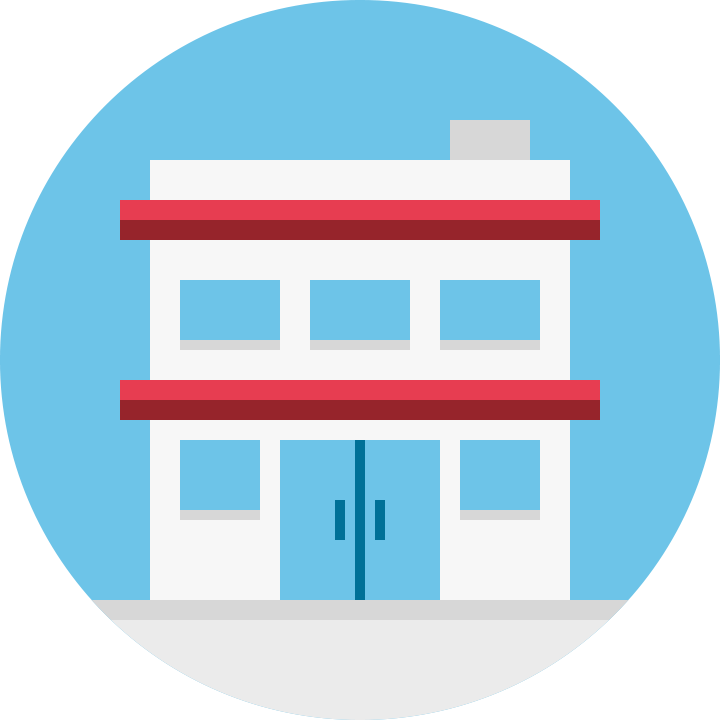 Чанар аюулгүй байдал
 хариуцсан дарга
ӨДӨР ТУТМЫН тандалт, хяналтын тогтолцоо
ҮНДЭСНИЙ ХЭМЖЭЭНИЙ ХЯНАЛТЫН ПЛАТФОРМ
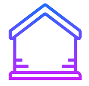 Орон нутгийн чанарын хяналтын нэгж
(дотоод)
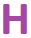 Байгууллагын хяналтын үзлэгүүд
(Iгадаад, дотоод багууд)
6 САР ТУТАМ ХЯНАХ
Сургалт эрхлэгч эмнэлгүүд
Төв эмнэлэг
Тусгай мэргэжлийн төв
Орон нутгийн эрүүл мэндийн байгууллага
Дүүргийн нэгдсэн эмнэлгүүд
Өрхийн эмнэлэг 
(48 эмнэлэг)

УЛИРАЛ ТУТАМ ХЯНАХ
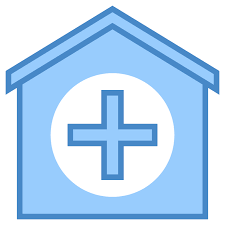 Орон нутгийн эрүүл мэндийн байгууллага
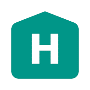 Байгууллагын статистик мэдээлэл
Мэдээллийн тандалт ба хяналт
Чанарын баг
Type A & Type B 
Base Hospitals
Line Ministry / Central Government
Хяналтын хуудас
Байгууллагын чанар аюулгүй байдлын хяналтын хороо
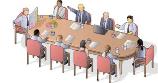 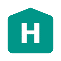 PMCU
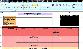 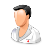 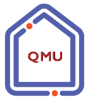 Чанарын баг
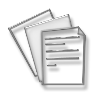 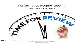 WIT minutes
QM liaison NO
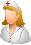 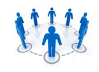 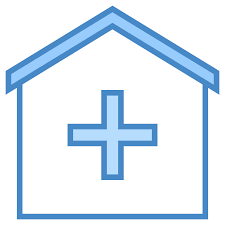 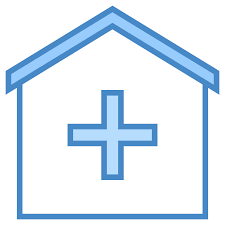 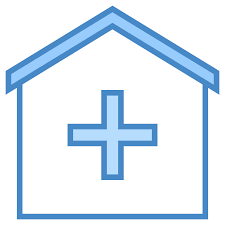 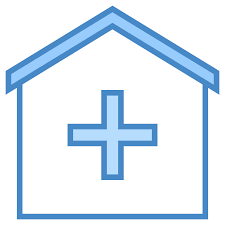 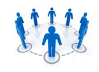 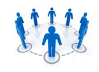 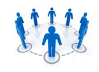 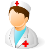 ICNO
Тусламж үйлчилгээ сайжруулах багууд
Тасаг/нэгжүүд
[Speaker Notes: Тохиолдлын бүртгэл сургалтын тогтолцоог бүрдүүлэхдээ эрүүл мэндийн байгууллагын тасаг нэгж, чанарын баг, байгууллагын чанар, аюулгүй байдлын хяналтын хороо, байгууллагын үйл ажиллагааны хяналтын статистик мэдээлэл хариуцсан нэгж зэргийг хамруулсан ба мэдээллийг үндэсний хэмжээнд хянах платформыг үүсгэсэн. Орон нутгийн эрүүл мэндийн байгууллагын мэдээлэл мөн үндэсний хэмжээнд хянах платформ руу мэдээлэгдэнэ. Энэ тогтолцоог ашиглан үндэсний хэмжээнд хяналт хийхэд дөхөм болсон. ЭМЯ-наас улирал тутам эмнэлгүүдэд хяналт хийнэ, орон нутгийн эрүүл мэндийн байгууллагын хяналтыг 6 сар тутам хийдэг.]
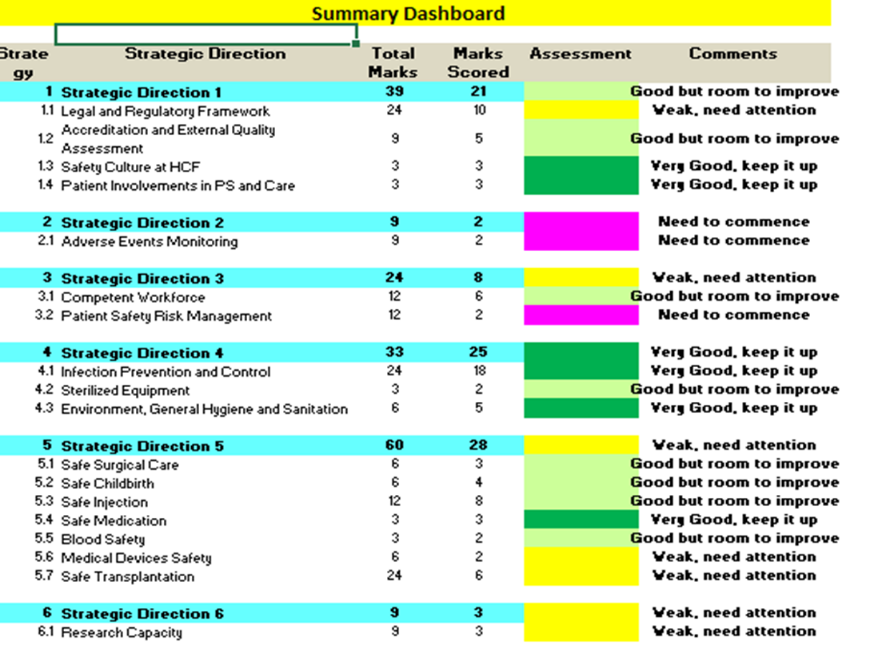 Нөхцөл байдлын дүн шинжилгээ 2015
[Speaker Notes: Үйлчлүүлэгчийн аюулгүй байдлын Хөтөлбөрийн хэрэжилтийн үнэлгээг энэ хүснэгтээс харж болно. Тод ногоон нь хэрэгжилт сайн, бүдэг ногоон нь сайн гэхдээ сайжруулах шаардлагатай,шар хэрэгжилт муу анхаарах шаардлагатай, ягаан нь зорилтыг хэрэгжүүлж эхлэх шаардлагатай гэсэн зөвлөмжтэй хэсгүүд юм. Энэ хүснэгтийн дагуу бид ДЭМБ-ын орон нутгийн төлөөлөгчийн газраас дэмжлэг авсан.]
Тулгарсан Сорилт, бэрхшээлүүд
Бүх тохиолдлыг мэдээлэх, түүнд  дүн шинжилгээ хийх механизмыг бий болгох / 2013 оноос ажиллаж эхлээд 2016 онд тохиолдлын бүртгэлийг бий болгосон/.
 Байгууллагын удирдлагын тогтворгүй, байнга солигддог байдал / Тохиолдлын бүртгэлд удирдлагын манлайлал чухал байдаг/
Бүх эрүүл мэндийн байгууллагуудад тохирох стандартчлагдсан тогтолцоог бий болгох
Эмнэлгийн мэргэжилтнүүдийг тохиолдолд дүн шинжилгээ хийх ур чадварт сургах, тэднийг хөгжүүлэх сургалтын хөтөлбөр, нэгж байгуулсан.
Шүүх хяналтын байгууллагад дуудагдахаас эмээх байдалтай тэмцэх, арга хэмжээ авах нь чухал 
Байгууллагын соёл ба түүнтэй холбоотой асуудлууд /” буруутгах соёл”/
[Speaker Notes: Тохиолдлыг бүртгэснээр хэн нэгнийг буруутгах биш тохиолдол давтагдахаас сэргийлэх гэдгийг ойлгуулах нь чухал . Мөн тохиолдолд дүн шинжилгээ хийгээд эргэн мэдээлэх, арга хэмжээ авах нь чухал учир нь тохиолдол бүртгэснээс хойш юу болсныг мэдээгүй эмнэлгийн мэргэжилтнүүд дахин тохиолдол бүртгэдэггүй. Бүртгэлд ач холбогдол өгөхөө больдог байна. Гол асуудал гэдэгт анхаарах хэрэгтэй]
Бэрхшээлийг даван туулж буй байдал
Шри Ланкийн Анагаахын сургуулиудыг хариуцан ажилладаг мэргэжлийн  нийгэмлэгийн гишүүдийг оролцуулсан эрүүл мэндийн тусламж үйлчилгээний чанар, үйлчүүлэгчийн аюулгүй байдлын хороог байгуулсан
 Ингэснээр төгсөлтийн өмнөх болон дараах сургалт эрхлэгч анагаахын мэргэжлийн сургуулиудын оролцоог хангаж чадсан /мастер, докторын сургалтын хөтөлбөрт үйлчлүүлэгчийн аюулгүй байдлын талаар оруулах, шалгалтын асуултуудад энэ талаар оруулах гэх мэт арга хэмжээг авч эхэлсэн/ 
Эмнэлгүүдэд тохиолдлын бүртгэлийн талаарх  соёлыг бий болгоход анхаарч ажилласан ба одоог хүртэл энэ соёлыг бүрэн нэвтрүүлэх, тохиолдлын талаарх мэдээллийг нээлттэй байлгах тал дээр анхаарч ажиллаж байна
Эмнэлзүйн 23 үзүүлэлтээр хяналт хийж эхэлсэн
Эмнэлгүүдэд чанарын удирдлагын нэгж байгуулсан
Эмнэлгүүдийн дунд шилдэг туршлага солилцох үйл ажиллагааг хэрэгжүүлсэн
Эрүүл мэндийн тусламж үйлчилгээний  чанар, аюулгүй байдлын чиглэлээр төгсөлтийн  дараах сургалтын эхлүүлж мэргэжлийн диплом олгож эхэлсэн. Зөвхөн эмч биш бусад анагаахын мэргэжлийн хүний нөөц энэ чиглэлээр суралцах боломжийг хангасан.
Тохиолдлыг бүртгэсний дараа юу болсон талаар мэдээллээр хангах, хэрхэн засч залруулсан талаар арга хэмжээ авч эхэлсэн
[Speaker Notes: Дээрх бэршээлүүдийг даван туулахын тулд үйл ажиллагаанд олон талыг татан оролцуулсан. Я-яа эрүүл мэндийн сургуулиудыг.]
Хэрэгжүүлсэн арга хэмжээ
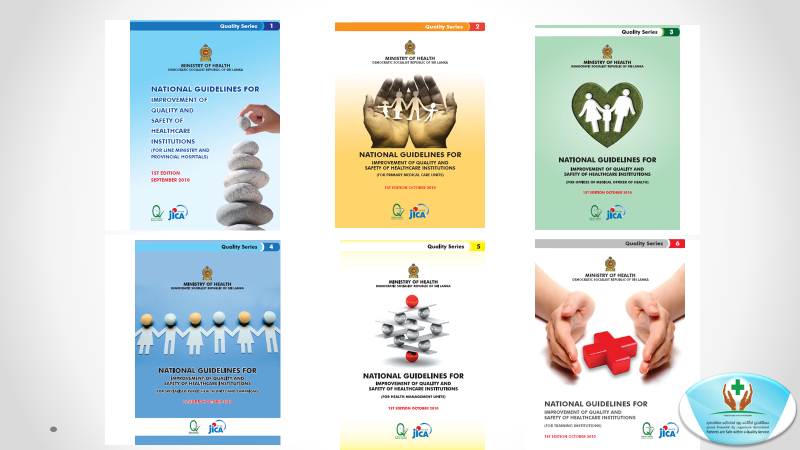 [Speaker Notes: Эрүүл мэндийн байгууллагуудад тусламж үйлчилгээний чанар, аюулгүй байдлыг сайжруулах  удирдамжуудыг олон удаа хэвлэж тараан мэргэжлийн хүмүүсийг аргачлалаар хангасан.]
Хэрэгжүүлсэн арга хэмжээ
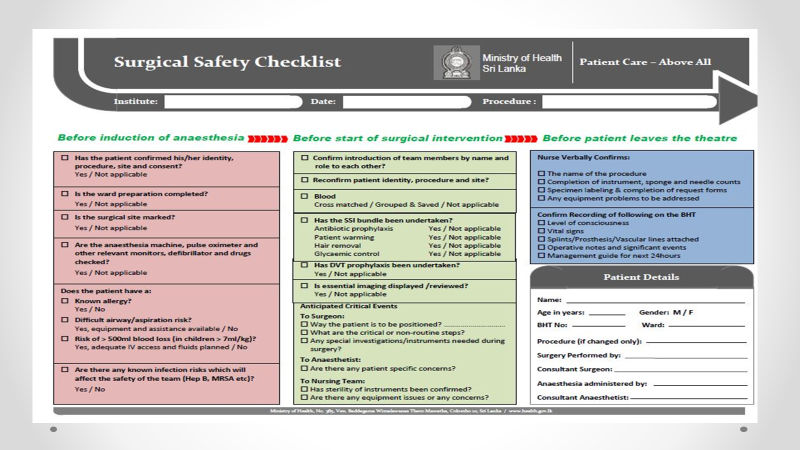 [Speaker Notes: Унтуулгын өмнө, мэс засал хийхийн өмнө,мэс заслын өрөөнөөс гарахын өмнө бөглөх хяналтын хуудас боловсруулсан 85 хувийн хэрэгжилттэй байгаа.]
Хэрэгжүүлсэн арга хэмжээ
[Speaker Notes: Иргэдийнхээ ярьдаг хэлээр болон англи хэлээр  Тусламж үйлчилгээний чанар, үйлчлүүлэгчийн аюулгүй байдлын хөтөлбөрийн сургагч багшийн гарын авлагыг хэвлэж хүн бүр мэдээлэл авах боломжоор хангасан.]
Хэрэгжүүлсэн арга хэмжээ
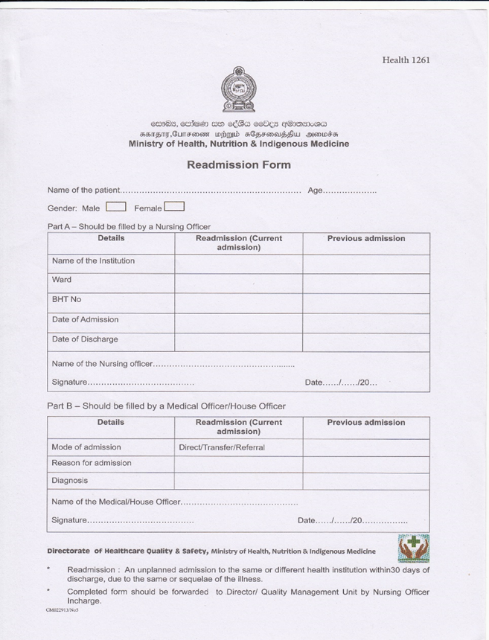 [Speaker Notes: Тохиолдлын бүртгэлийн хуудсыг боловсруулан хэвлүүлсэн.]
Хэрэгжүүлсэн арга хэмжээ
[Speaker Notes: ЭМЯ болон ДЭМБ-ын төлөөлөгчийн газраас байнга дэмжлэг үзүүлж хамтран ажилладаг. Мужуудыг хамарсан хурал цуглаанд оролцож шилдгээ шалгаруулж буй байдал]
Хэрэгжүүлсэн арга хэмжээ
[Speaker Notes: Сүүлд тэмдэглэн өнгөрүүлсэн Үйлчлүүлэгчийн аюулгүй байдлын өдөр-Техник технологийн тусламжийг ашиглан ийм дүрслэл гаргасан ба цамхагийг тэмдэглэлт өдрийн эмблем оранж өнгөөр асаасан..]
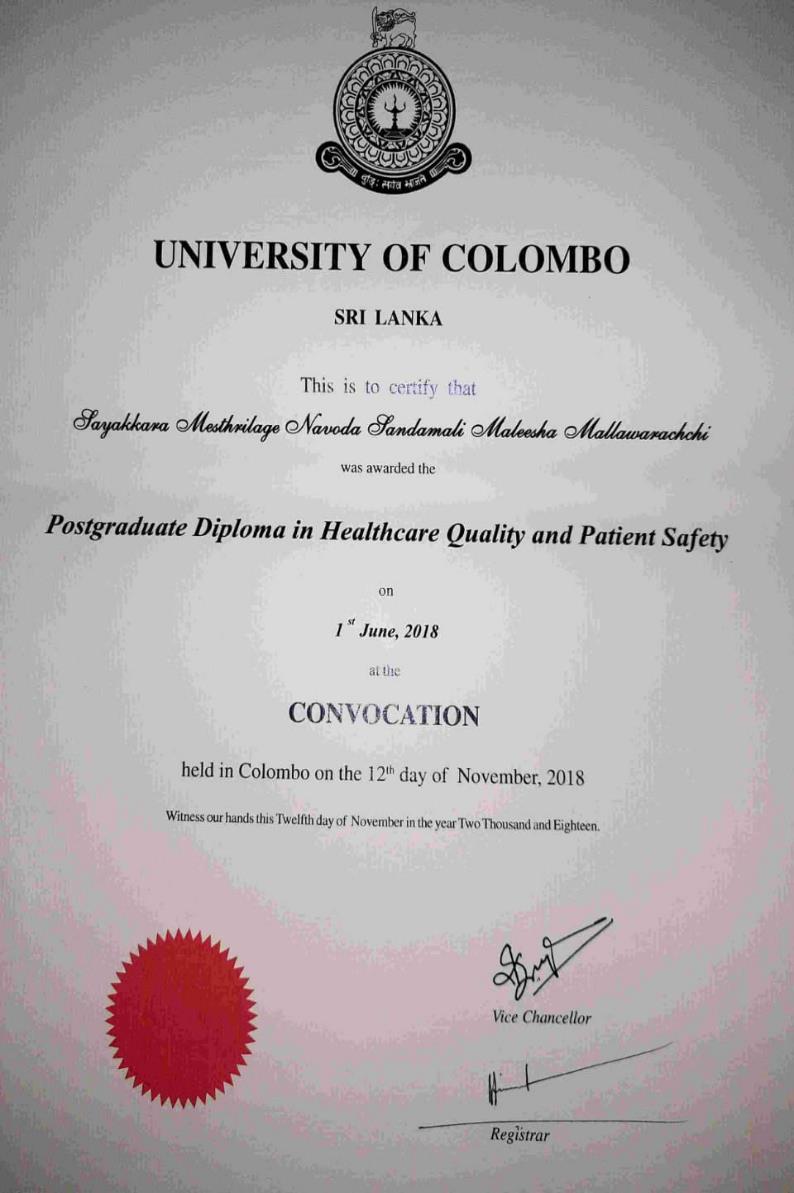 Чанар, аюулгүй байдлын төгсөлтийн дараах  мэргэжлийн  диплом
нийт тохиолдлын тоо     /2019 он, 43 эмнэлэг/
[Speaker Notes: 2017 онтой харьцуулахад/ 2200 гаруй/  нийт тохиолдын тоо 2019 онд аажмаар өсөж байгаад / 9445/ бид баяртай байна. Өнөөдрийн байдлаар 12 000 хүрч байгаа. Гэхдээ уналттай холбоотой эмтэй холбоотой тохиолдлын бүртгэл ихэсч байгаа боловч бусад төрлийн тохиолдлын бүртгэл нь олигтой сайн өсөхгүй байгаа/ оношилгоо, эмчилгээтэй холбоотой, мэс засалтай холбооотой гэх мэт/]
2019 онд 43 эмнэлэгт бүртгэгдсэн тохиолдлын төрөл, эзлэх хувь
[Speaker Notes: Улаан 32%- үйлчлүүлэгч унах
26%- ангилах боломжгүй тохиолдлууд
24%- эмтэй холбоотой
11%-лабораторийн шинжилгээтэй холбоотой тохиолдол гэх мэт]
Үйлчлүүлэгч унасан тохиолдлын тоо /эмнэлэг тус бүрээр / 2019/
[Speaker Notes: Энэ үзүүлэлтэд жил бүр дүн шинжилгээ хийдэг]
ЗОРИЛГО
Тусламж үйлчилгээний чанар, аюулгүй байдлын  2021 - 2025 оны  стратеги төлөвлөгөөг эцэслэн батлах
Үндэсний хэмжээнд магадлан итгэмжлэлийн тогтолцоог бий болгох 
Анхан шатны ЭМБ-ын тусламж үйлчилгээг сайжруулах хөтөлбөрт Үйлчлүүлэгчийн аюулгүй байдлын талаар тусгах / Олон төрлийн тохиолдлыг бууруулах боломж олгоно/
Анхан шатны эрүүл мэндийн байгууллагын чанар, аюулгүй байдлыг үнэлэх хяналтын хуудсыг боловсруулах 
Чанар, аюулгүй байдлын шилдэг туршлагыг хуваалцах хөтөлбөр хэрэгжүүлэх 
Эмнэлгүүдийн хяналтыг бэхжүүлэх 
Тохиолдлын бүртгэлтэй холбоотой зөв соёлыг  хэвшүүлэх 
Эмийн аюулгүй байдлын үйл ажиллагааны төлөвлөгөөг /үндэсний хэмжээнд/ батлах
 Боловсруулсан байгаа дараах удирдамжуудыг эцэслэх, нийтлэхээр төлөвлөж байна. Үүнд Ариутгалын менежмент,  удирдамж,  гипертензийн менежмент гм
Цахим эрүүл мэндийн системийг хөгжүүлэх /Тохиолдлын цахим бүртгэл мөн үүнд хамаарна/
Өвчний түүх
Дараа нь
Өмнө нь
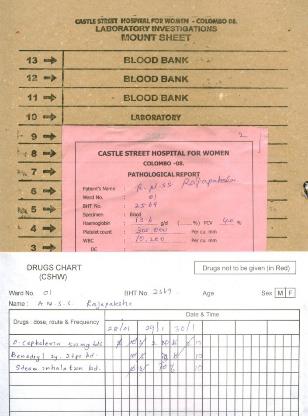 3/30/2021
[Speaker Notes: Тодорхой эмнэлгүүдтэй хамтарч ажилласны үр дүнд гарсан өөрчлөлтүүд, тохиолдол буурсан]
Тасгуудын зохион байгуулалт
Өмнө нь
Дараа нь
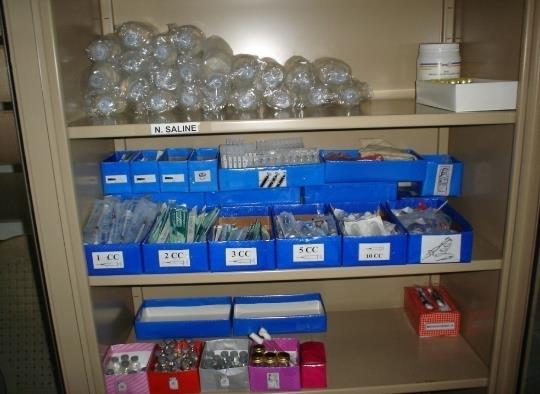 3/30/2021
Хүчилтөрөгчийн хадгалалт өмнө нь ба дараа нь
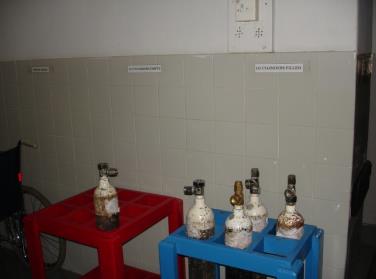 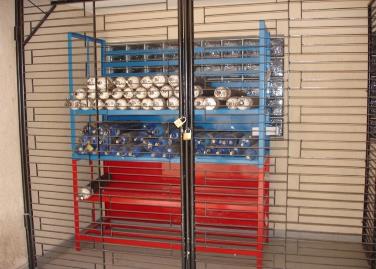 3/30/2021
Эм
Дараа нь
Өмнө нь
3/30/2021
Анхаарал  хандуулсанд баярлалаа